Module 5 : Rôle du Gouvernement dans la Santé dans toutes les politiques/Approches pangouvernementales
Dr Sanjiv Kumar, Directeur Exécutif,   
Centre National de Ressources pour les Systèmes de santé (CNRSS), Mission Nationale de la santé, Ministère de la Santé & du bien-être Familial (MSBF), Gouvernement de l’Inde, New Delhi

Atelier régional de l'OMS AFRO sur la mise en œuvre de la santé dans toutes les politiques, 
Dakar, octobre 2016
Objectifs d’apprentissage
Décrire le rôle du gouvernement dans l'approche SdTP
Décrire les termes qui se réfèrent à l'action intersectorielle 
Lister et évaluer les différentes structures et mécanismes d'action intersectorielle
Identifier et éliminer les obstacles à la collaboration intersectorielle
Énumérer et s’appuyer sur les animateurs pour promouvoir l'approche SdTP
Rôle du gouvernement dans la SdTP
Pour une santé durable et équitable il faut une approche « pangouvernementale (tous ensemble) » et « pan-sociétale »
Leadership et gérance 
Gouvernance pour la santé et ses déterminants : avoir un regard tourné vers tous les secteurs et voir la connexion
Formuler et mettre en œuvre des politiques
Identifier et lever les contraintes 
Assurer une plus large participation à l'élaboration et la mise en œuvre des politiques 
Collaboration entre les secteurs, le secteur privé, la société civile
Surveiller les progrès et la reddition de compte
Rôle du Ministère de la santé
Réorienter le secteur de la santé pour jouer un rôle de catalyseur dans la promotion de la SdTP
Incorporer l'approche SdTP dans la politique et la stratégie de santé
Rassembler sous une même tutelle au sein du MS les initiatives liées – SdTP :
Plans multisectoriels d'action pour les MNT, la nutrition, le paludisme, le VIH/SIDA, l'alcool, le tabac ....
Évaluation d’impact sur la santé (EIS), évaluation des objectifs de la santé, évaluation de l’équité en santé.......
Plaider pour la SdTP : Utiliser toutes les occasions 
Fournir l’expertise technique, la preuve et la facilitation
Laisser d'autres secteurs prendre le devant - les soutenir en tant que conseiller
Rechercher des opportunités/portes d'entrée 
Utiliser de manière proactive les plates-formes et mécanismes (i) interministériels (ii) intersectoriels pour la collaboration
Collaboration pour la SdTP
Structures et mécanismes pour la SdTP
Structures & mécanismes gouvernementaux pour l’approche SdTP
1. Comités du Cabinet
Permet aux ministres de se livrer à des questions de politique interministérielles 
Coordonner et faciliter la prise de décision collective au nom de tous les ministres du gouvernement
Capable de faciliter le dialogue et de parvenir à un accord sur les questions de politiques partagées
L'un des organes les plus élevés de prise de décision, et a le potentiel de promouvoir et mettre en œuvre l’approche SdTP, notamment en présence de dirigeants politiques compétents et charismatiques
Actuellement les actions de gouvernance pour la SdTP sont limitées
A une forte influence sur les étapes d'élaboration de l’agenda et de la formulation de la politique du cycle de politique
2. Commissions parlementaires
Les commissions parlementaires de représentants élus du peuple peuvent jouer un rôle dans l'élaboration de l’agenda, favoriser une plus grande appropriation politique des questions et examiner les décisions politiques
Composées de plusieurs parties, y compris l'opposition, elles peuvent renforcer l'influence potentielle des résultats et soutenir la longévité d'un problème comme une priorité politique en dépit d'un changement de gouvernement
Une plus grande influence notable sur les étapes d’élaboration de l‘agenda et l'examen des politiques du cycle de politique
3. Méga-ministères et fusions
Certaines réorganisations des ministères visent à réunir différents secteurs du gouvernement dans une relation très rapprochée et ainsi améliorer la collaboration et l’élaboration des politiques.
Souvent, un signe de la politique interne des partis et coalitions. Exemples de «méga-ministères» - un regroupement de plusieurs grandes fonctions gouvernementales telles que la santé, le transport, le travail, la sécurité sociale et l'éducation - sont rares.
Il est plus fréquent de fusionner de petits portefeuilles comme le sport ou la culture avec un grand ministère. Les coûts des grandes réorganisations ont tendance à être élevés et les avantages sont contestés.
Mécanismes administratifs et autres
4. Comités interministériels et unités
L'un des mécanismes les plus fréquents de la collaboration intersectorielle 
Fonctionner au niveau administratif et viser la réorientation des ministères autour d'une priorité partagée
Comprend principalement des fonctionnaires. Il peut inclure des nominations politiques et des gens en dehors du gouvernement
Fournir un forum pour la résolution de problèmes et le débat
L'efficacité dépend fortement du contexte, en particulier l'importance relative de la question et le niveau de soutien politique
Peut influencer le cycle de politique entier
5. Budgétisation conjointe
Peut impliquer deux ou plusieurs ministères et/ou ordres de gouvernement pour aider à atteindre un ou plusieurs objectifs partagés
Peut varier de budgets entièrement intégrés pour la fourniture d'un service à une politique de perte des accords entre les secteurs afin d’aligner les ressources pour des objectifs communs, le maintien de la reddition de compte distincte concernant l'utilisation des fonds
Des postes financés conjointement pour aider à coordonner les politiques intersectorielles
Les accords peuvent être obligatoires ou volontaires dans leur nature et fonctionner à un niveau national, régional et/ou local
Peut être facilitée par la législation et les instruments de régulation
Doit être bien planifiée avec des objectifs, des rôles et des responsabilités clairs
6. Procédures intersectorielles d’élaboration de politiques
Regroupe plusieurs mesures administratives visant à promouvoir la collaboration intersectorielle, c’est-à-dire des études d'impact et des propositions politiques circulant à travers plusieurs ministères pour commentaires avant l'examen par le ministre responsable
Diffère d’un pays à un autre et peut être obligatoire ou volontaire
Tend à influencer le stade de l'élaboration des politiques et représente un niveau régulier de l'action intersectorielle
7. Impliquer les parties prenantes non-gouvernementales
L'engagement du gouvernement avec les parties prenantes non gouvernementales est crucial à l'approche de la SdTP
Peut jouer un rôle à tous les stades du cycle de politique, est plus fréquent au cours des étapes de l’élaboration de l‘agenda, de l’élaboration et la mise en œuvre de la politique
Obstacles et facilitateurs de l’action intersectorielle
Facilitateurs de la collaboration intersectorielle
Le gouvernement soutient l'action intersectorielle
Les secteurs partagent des intérêts et des avantages
Des priorités politiques qui nécessitent une action urgente
Des questions qui ont le soutien du public
Des champions forts et efficaces dans l’administration
Des actions intersectorielles bien planifiées avec des rôles clairs
L’existence d’un cadre juridique pour soutenir la politique
Des ressources adéquates
Des plans visant à surveiller et à pérenniser les résultats
Obstacles à la collaboration intersectorielle
Un leadership Instable/distrait
Des personnalités controversées
Des fonctions gouvernementales fragmentées
L’émiettement de la fonction du gouvernement infranational
Les secteurs semblent avoir des intérêts divergents
Des ressources limitées et mal gérées
Un espace politique restreint
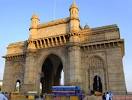 Synthèse
Le rôle du gouvernement dans l'approche SdTP
Avons considéré les termes qui se réfèrent à l'action intersectorielle 
Avons listé des structures et des mécanismes d'action intersectorielle
Avons parlé des obstacles à la collaboration intersectorielle
Rechercher et bâtir sur les facilitateurs pour promouvoir l'approche de la SdTP
Merci